Да поновимо!
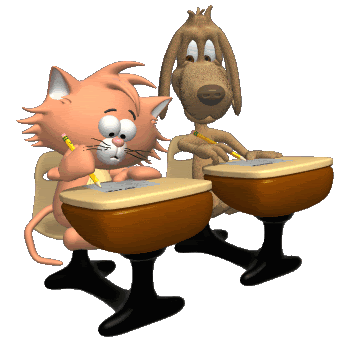 Једначине са сабирањем
 и одузимањем
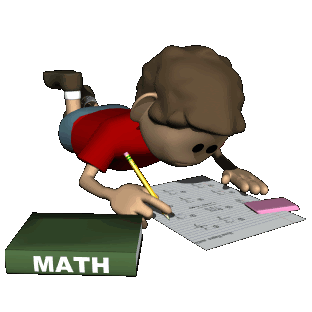 Kако одредити непознат број:
х = z - a
а) а + х = z
Искажи речима.
b) a – x = r
х = a - r
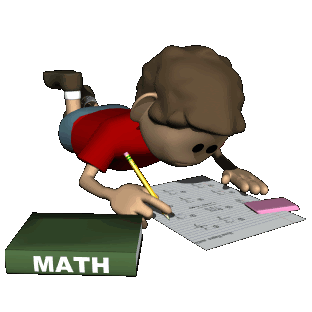 х = b + r
c) x – b = r
Примени закључке и провери тачност.
б) 2034+х=10104
1. а) х – 3915=7525
х = 3915 + 7525 
 х=11440
  пр: 11440 -3915 =7525
х= 10104 -2034
  х= 8070    
пр. 2034 +8070 =10104
2. Броју 6024 додат је неки број, па је збир сада за 528 већи од 9999. Одреди непознат број.
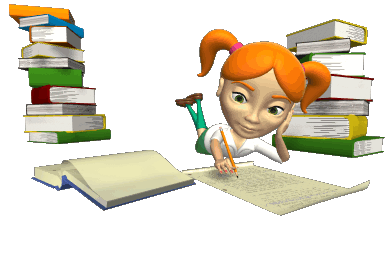 6024 + х = 9999 + 528
6024 + х = 10527
 х = 10527 - 6024  
х=4503  
Пр: 6024 + 4503 = 10527
3. Небојша је од своје уштеђевине која је износила 3255 динара купио кошаркашку лопту, па му је остало 896 динара. Колико је платио лопту?
Не знамо колика је цена кошаркашке лопте. Рачунамо овако:
3255 - х = 896
х =3255 - 896  
х=2359
Пр. 3255 – 2359 = 896

Кошаркашка лопта кошта 2359 динара.
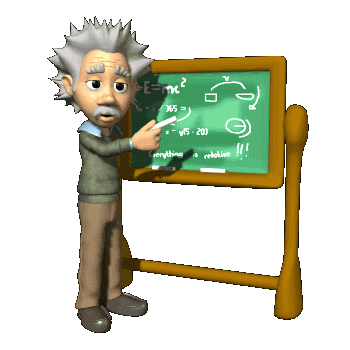